The consequences of errors:
Your Decision
Reality
(unknown)
Therefore:
You(r team) must identify actionable rhythms correctly
When unsure, make the better error
[Speaker Notes: * The same is true for other rhythms e.g. complete heart block or Afib vs NSR, but answers aren’t needed as fast and consequences aren’t severe.]
Scenarios
Pulse check
What do you do?
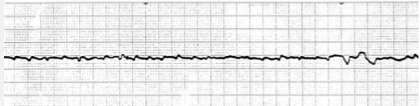 Scenarios
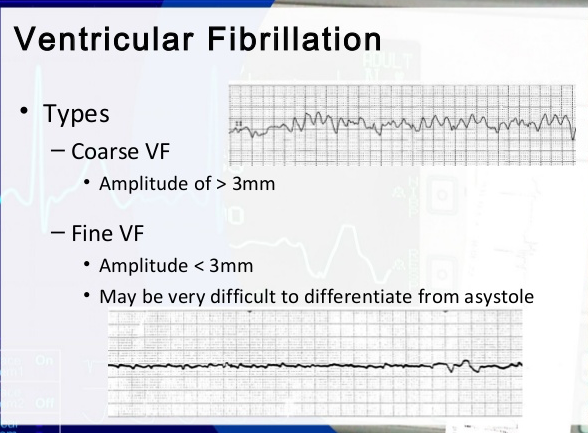 Pulse check
What do you do?


(VF can be easy)
(Or, hard)
[Speaker Notes: Do not miss fine V Fib. 
This is harder than you think

Have someone bring the tele strip to all RRTs or code that occur when someone is monitored

People who code on monitored units generally don’t go straight to Asystole

Change change size of waveform on machine. Hopefully will have zoll with us on hand to show]
What can you do when you’re unsure?
Make the better error
Enroll help (the nurses are good)
“Are we certain this is asystole?"
Turn up the gain
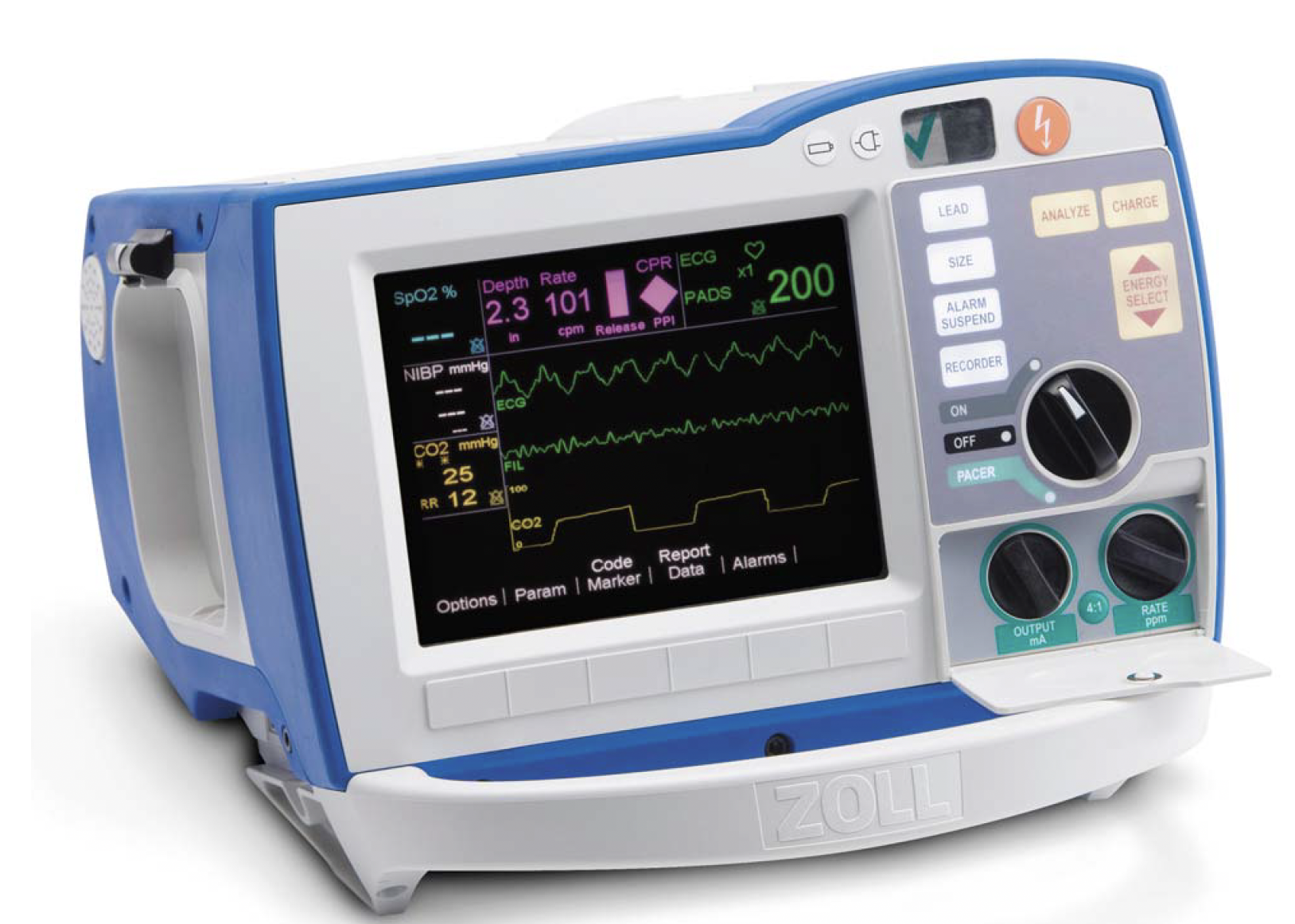 What is the big picture?
If they don’t have a pulse, someone is compressing the chest with high quality CPR. NO significant breaks. 
Minimize pauses to necessary position changes, pulse checks, and a little wiggle room to the Lucas or intubation (but only a little)
Shock them if they have a shockable rhythm
The rest (mostly*) not so important
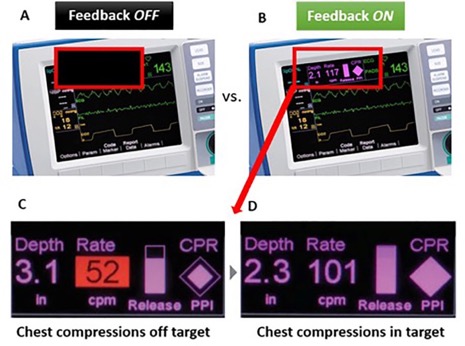 [Speaker Notes: Survival from witnessed ventricular fibrillation (VF) decreases by 10–12% for every minute defibrillation is delayed [3, 4], but when CPR is provided the decline in survival is only 3-4% per minute

Utilize code team members – 1 to check pulse and 1 to monitor tele/zoll monitor 

Spend only 10 seconds checking for a pulse to minimize interruptions in CPR


You don’t want house md at your code. Don’t try to diagnose lupus in a code. 

The rest is whatever (people will be fired up about all sorts of things, but they don't matter). It’s a bonus if you figure out why they coded, but it’s a small, small minority where the etiology is not blindingly obvious but is also easily reversible.


LUCAS: institution policies vary, but
Negative RCT in OHCA - DOI:https://doi.org/10.1016/S0140-6736(14)61886-9 
Negative retrospective data in IHCA - https://doi.org/10.1016/j.resuscitation.2024.110142 
The only time it may be important is ECMO/long resusc with procedure. 
IF pause in compression is more than a few seconds, USE YOUR CRED HERE.]
What if the pulse is hard to feel?
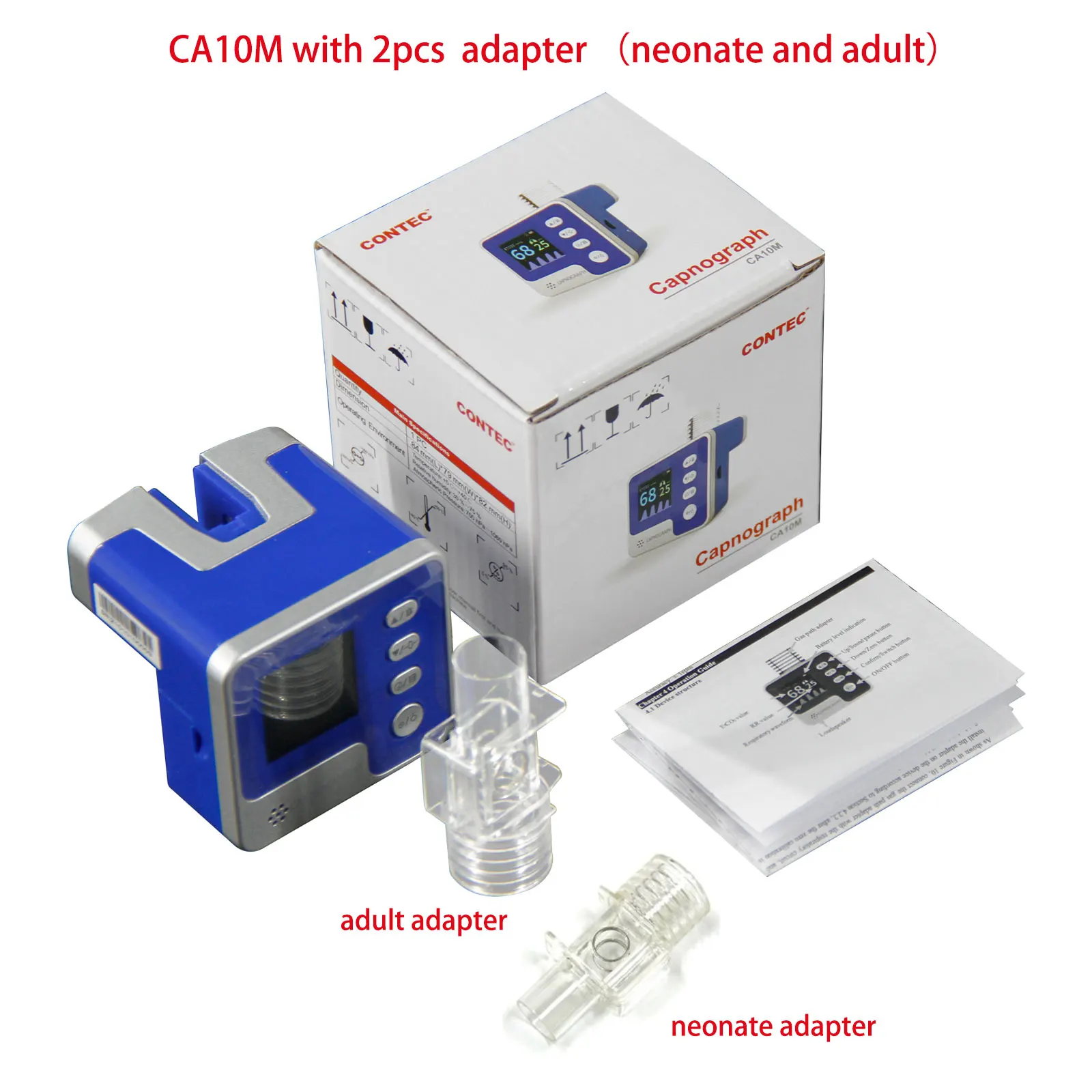 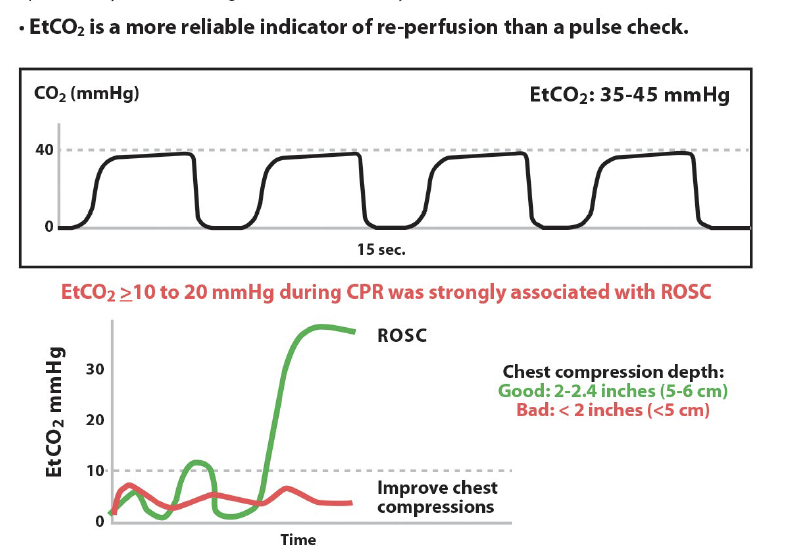 10 second pause, total 
Use doppler 
Use EtCO2 to help detect ROSC
When uncertain… 
make the better error!
In cardiac arrest scenarios, what interventions have a known, well established mortality benefit for in hospital cardiac arrest? (Select all that apply)
Minimally interrupted CPR
Sodium bicarb in acidemic patients
LUCAS device compressions for patients undergoing more than 30 minutes of CPR 
Defibrillation of Shockable Rhythms
ECMO (E-CPR)
In cardiac arrest scenarios, what interventions have a known, well established mortality benefit for in hospital cardiac arrest? (Select all that apply)
Minimally interrupted CPR
Sodium bicarb in acidemic patients
LUCAS device compressions for patients undergoing more than 30 minutes of CPR 
Defibrillation of Shockable Rhythms
ECMO (E-CPR)
Summary: Pulse Check Decisions
Codes are uncertain: if you might make an error, make the better one. 
DO NOT MISS FINE V. Fib
Only allow, at most, a few seconds of CPR delay for Lucas / Intubation
This is a decision to spend your “political capital” on